БУКВА П
Бойкова О. В., учитель начальных классов МОУ СОШ №1 г. Конаково Тверской обл.
Машут вслед листвою кроны, 
А за ним бегут вагоны. 
Весело под стук колёс 
Мчит по рельсам...
П
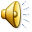 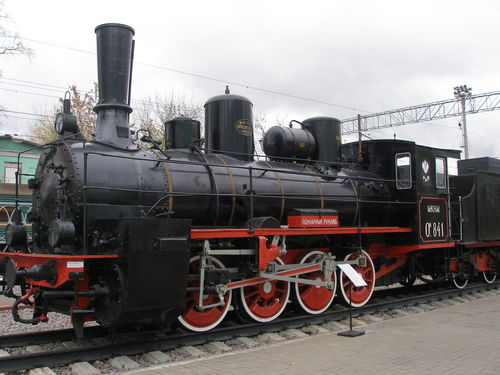 Пингвин на севере живёт. 
Он любит холод, любит лёд. 
Там не бывает вовсе лета, 
И все пингвины знают это.
П
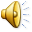 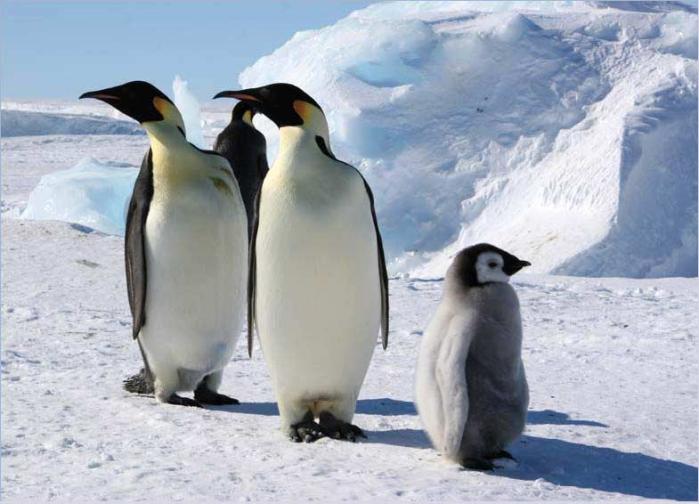 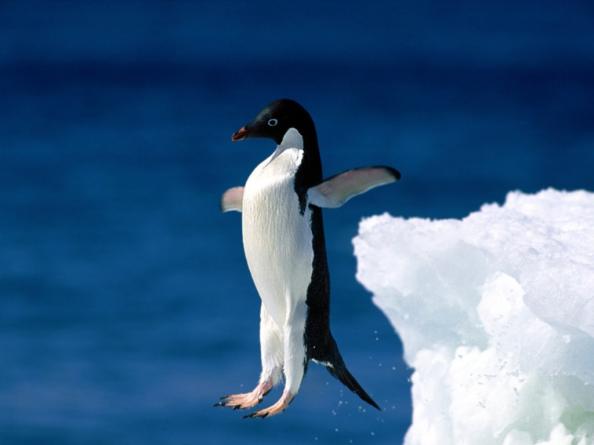 Прямо с нашим домом рядомБуква "Пэ" - большой турник.Я пока с таким снарядомУправляться не привык.Вот немного подрасту -Заберусь на букву ту.
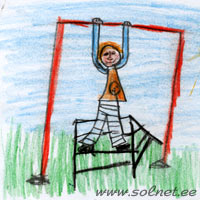 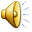 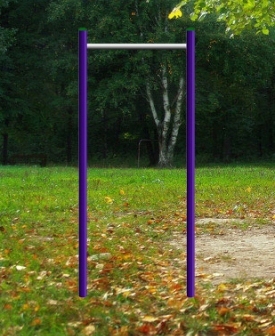 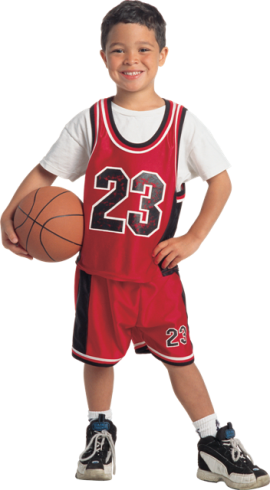 Полина простоквашу пила -Полпростокваши на пол пролила.
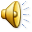 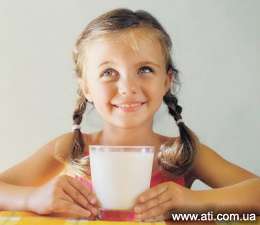 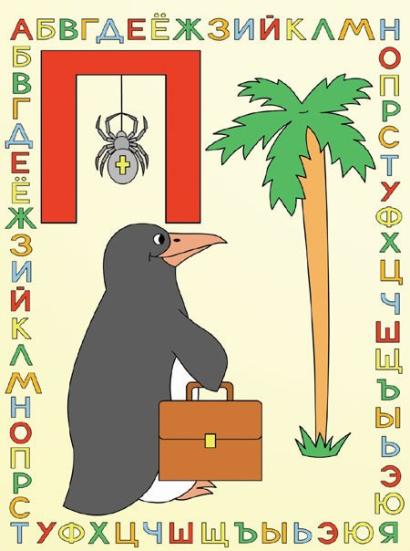 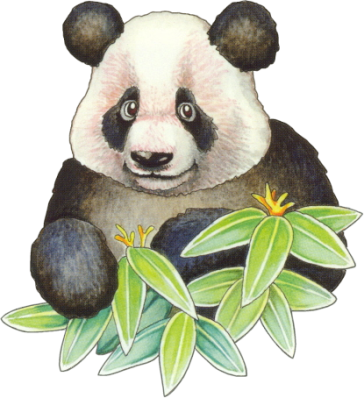 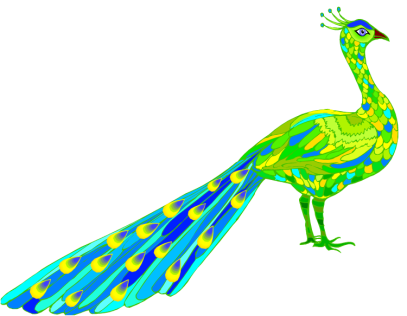 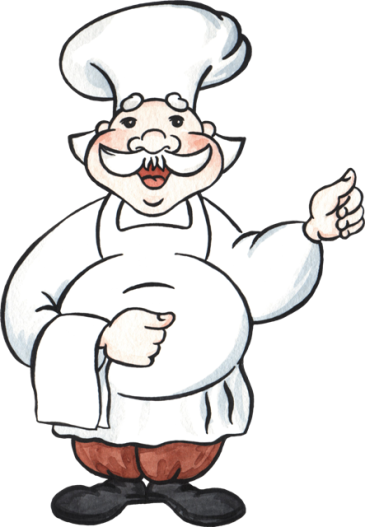 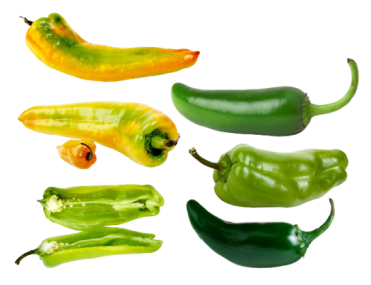 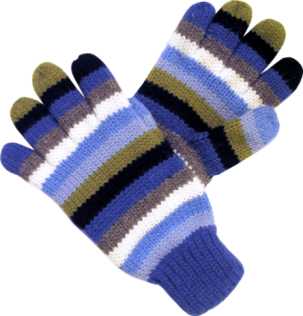 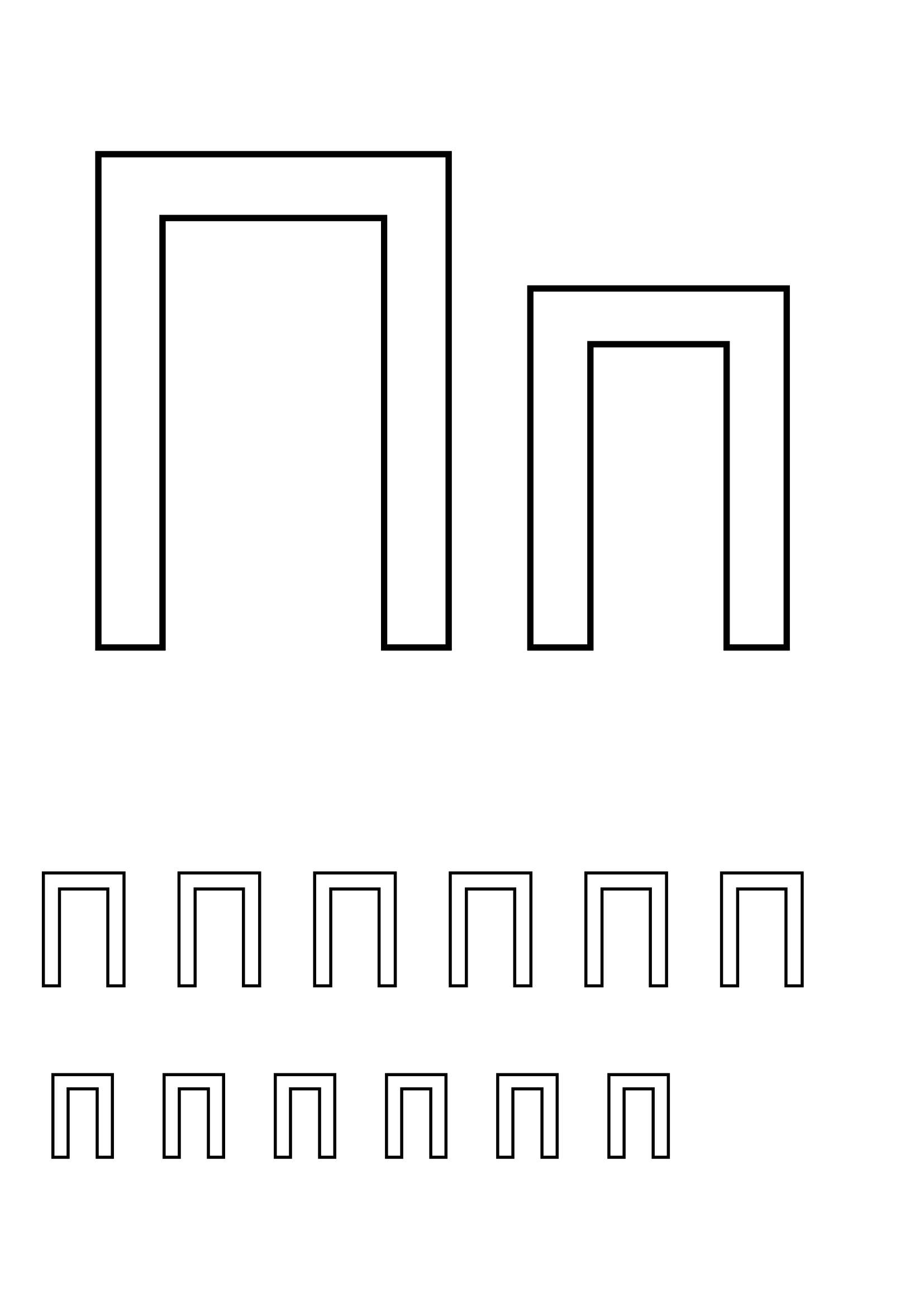 С ПАУКОМ такой был случай: Как-то плёл он сеть паучью. Нет истории смешней - Сам запутался он в ней!
Отрывок из мультфильма 
«Паучок Ананси. Три желания»
РАСПЕЧАТАТЬ
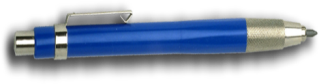 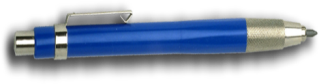 http://www.solnet.ee - азбука
http://Lenagold.ru   - мальчики
http://www.raskraska.com/raskraski/270/16.html
http://kiddis.ru/tag/turnik-ulichnyj/  - турник
www.zastavki.com/rus/Animals/Bir...-741.htm - пингвин
http://penguin.su/article/79  - пингвины
http://blogs.mail.ru/community/communit...075.html  - паровоз
www.ati.com.ua/nastoyashchee-mol...017.html - девочка с молоком
http://gov.cap.ru/hierarhy.asp%3Fpage%3...3/594996  – папа с девочкой
http://kp.by/daily/24079/314433/  - папа с мальчиком
http://gios.moifoto.ru/76231/f1743704  – папа с сыном
www.liveinternet.ru/showjournal....d%3D2727 - семья
http://www.razvitierebenka.com/2010/03/blog-post_22.html - буквы
Слайды с написанием письменных букв из презентации Чулихиной Е. А.
«Анимированный плакат Письменные буквы русского алфавита».
Аудиофайл для ролика взят с сайта http://alphabook.ru
http://www.dkataev.ru/alphabet.html алфавит
http://clipartcorel.narod.ru/index.html - рамка
http://filmiki.arjlover.net/ - мультфильм